“La acción armoniosa y saludable de todas las facultades del cuerpo y la mente, produce felicidad; mientras más elevadas y refinadas sean las facultades, más pura y sin mezcla será la felicidad” (Mente, carácter y personalidad, t. 2, p. 644).
1
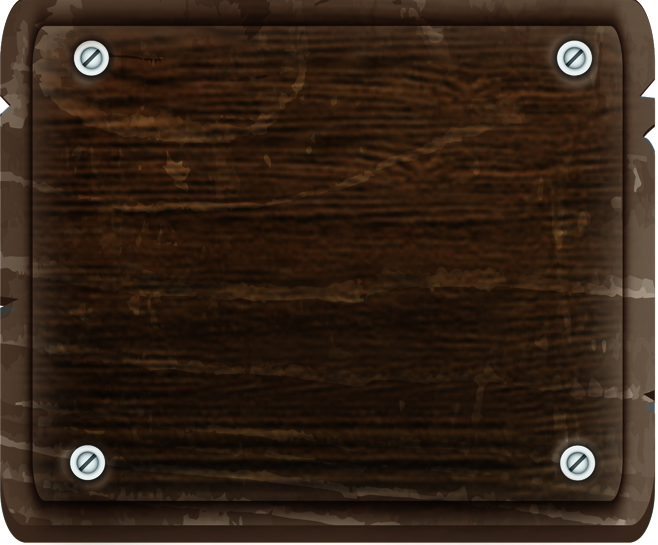 ¿Cuál es la relación entre salud y felicidad? 
(2 MCP, 644:2).
“Tan _________________ es la relación que existe entre la salud y la felicidad, que no podemos disfrutar de esta última sin disponer de la anterior. […] Muchos están a la deriva al carecer de conocimiento, como un barco en medio del mar, sin brújula ni ancla; y lo que es peor, no tienen interés en aprender a conservar sus cuerpos en condición saludable y así prevenir la enfermedad” (2 MCP, 644:2).
“Tan _________________ es la relación que existe entre la salud y la felicidad, que no podemos disfrutar de esta última sin disponer de la anterior. […] Muchos están a la deriva al carecer de conocimiento, como un barco en medio del mar, sin brújula ni ancla; y lo que es peor, no tienen interés en aprender a conservar sus cuerpos en condición saludable y así prevenir la enfermedad” (2 MCP, 644:2).
íntima
2
¿Cómo contribuye la Biblia con el impulso más fuerte del ser humano de buscar la felicidad? (2 MCP, 645:4).
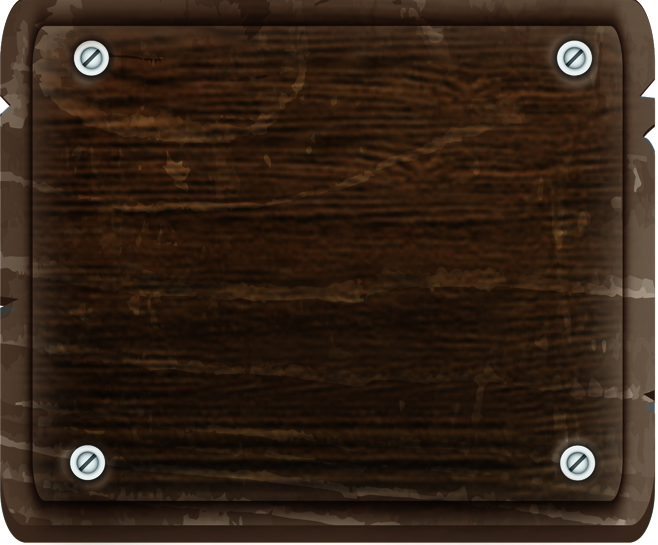 “Los impulsos más fuertes del hombre lo arrastran a tratar de procurar su propia felicidad. La Biblia reconoce este deseo y nos muestra que todo el cielo _______________ a los esfuerzos que el hombre haga por conseguir la dicha. Además, revela la condición según la cual se da la paz de Cristo a los hombres. Describe un hogar de ____________ y _________________ sempiternos, donde no habrá lágrimas ni necesidades”
(2 MCP, 645:4-646:0).
“Los impulsos más fuertes del hombre lo arrastran a tratar de procurar su propia felicidad. La Biblia reconoce este deseo y nos muestra que todo el cielo _______________ a los esfuerzos que el hombre haga por conseguir la dicha. Además, revela la condición según la cual se da la paz de Cristo a los hombres. Describe un hogar de ____________ y _________________ sempiternos, donde no habrá lágrimas ni necesidades”
(2 MCP, 645:4-646:0).
se unirá
dicha
resplandor
3
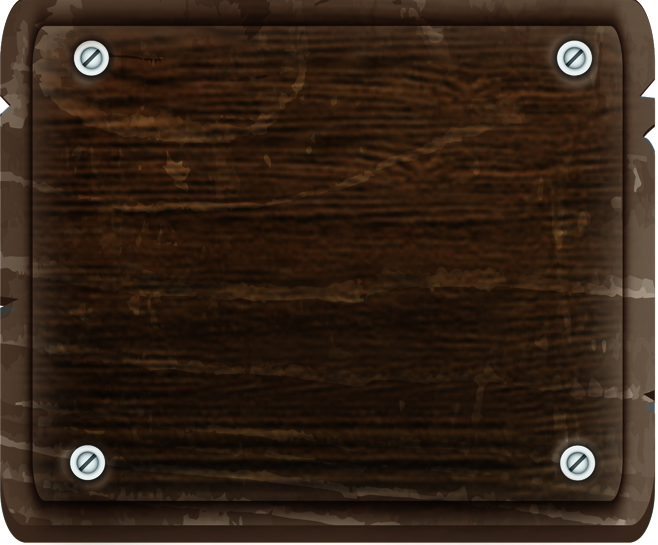 ¿El cristiano puede tener felicidad real?
(2 MCP, 646:1, 2).
“Si hay alguien que continuamente debe estar agradecido, es el seguidor de Cristo. Si hay ____________ que disfruta de un verdadero gozo aun en esta vida, es el ________ cristiano” 
(2 MCP, 646:1).

“Deberíamos ser la gente más _____________ de la tierra, y no pedirle perdón al mundo por ser cristianos” (2 MCP 646:2).
“Si hay alguien que continuamente debe estar agradecido, es el seguidor de Cristo. Si hay ____________ que disfruta de un verdadero gozo aun en esta vida, es el ________ cristiano” 
(2 MCP, 646:1).

“Deberíamos ser la gente más _____________ de la tierra, y no pedirle perdón al mundo por ser cristianos” (2 MCP 646:2).
alguien
fiel
feliz
4
Los que hacen todo para llegar a ser ricos o para aparentarlo, ¿son realmente felices?
(2 MCP, 647:2).
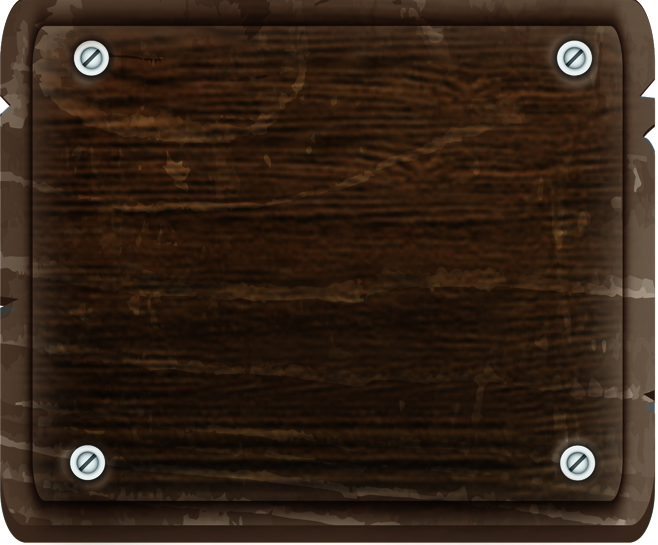 “[…] Hombres y mujeres calculan y hacen planes para conseguir recursos con el fin de parecer más ricos que sus vecinos; pero aunque puedan triunfar en su lucha desesperada, 
______________ verdaderamente felices. La verdadera felicidad brota de un corazón en paz con Dios” (2 MCP, 647:2).
“[…] Hombres y mujeres calculan y hacen planes para conseguir recursos con el fin de parecer más ricos que sus vecinos; pero aunque puedan triunfar en su lucha desesperada, 
______________ verdaderamente felices. La verdadera felicidad brota de un corazón en paz con Dios” (2 MCP, 647:2).
no son
5
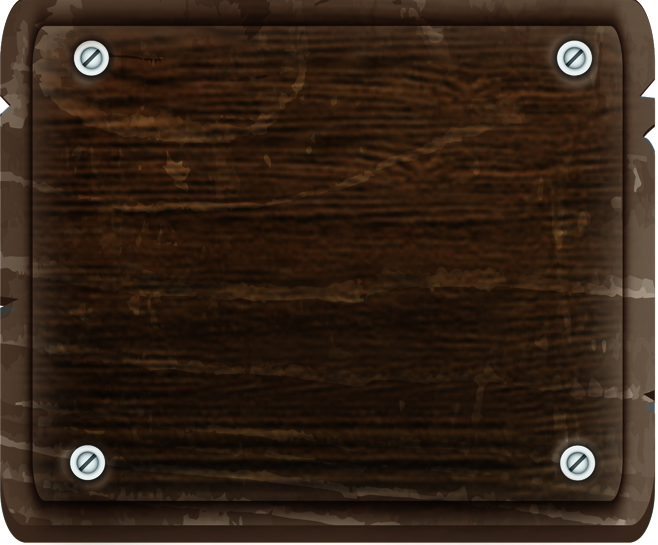 ¿Qué actitudes promueven la salud y una vida larga? (2 MCP, 650:3).
“El ____________, la __________________, la ________, la _______________ y el __________ fomentan la salud y alargan la vida. Un espíritu satisfecho y alegre es como salud para el cuerpo y fuerza para el alma. “El corazón alegre es una buena medicina” (Prov. 17:22, VM). (2 MCP, 650:3).
esperanza
fe
valor
“El ____________, la __________________, la ________, la _______________ y el __________ fomentan la salud y alargan la vida. Un espíritu satisfecho y alegre es como salud para el cuerpo y fuerza para el alma. “El corazón alegre es una buena medicina” (Prov. 17:22, VM). (2 MCP, 650:3).
simpatía
amor
6
¿Qué orientación se da a la familia sobre la vida en el campo y la felicidad de los hijos?
(2 MCP, 651:3, 4).
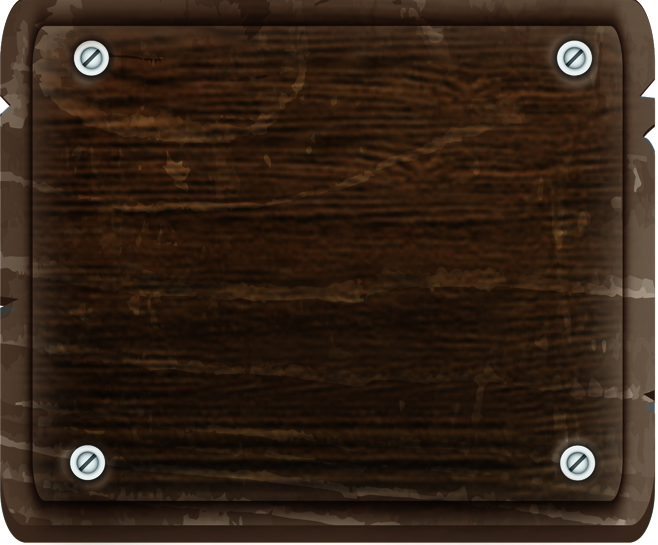 “Es verdad que usted no estará totalmente libre de preocupaciones y perplejidades en el campo; pero allí evitará muchos ____________ y le cerrará la puerta a un diluvio de _________________ que amenazan con dominar la mente de sus hijos. Necesitan estar ocupados y atender muchas cosas. La quietud del hogar los hace sentirse incómodos e inquietos, […]
(2 MCP, 651:3).
“La vida en el campo les resultará muy beneficiosa; una vida activa, al aire libre, desarrollará la ____________ tanto de la mente como del cuerpo. Deberían disponer de una huerta, donde podrían encontrar a la vez entretenimiento y una actividad útil. El cultivo de plantas y flores tiende a mejorar el gusto y el juicio, al mismo tiempo que el relacionarse con la hermosa y útil creación de Dios tendrá una influencia ennoblecedora sobre la mente, que será atraída al Creador y dueño de todo” (2 MCP, 651:4).
“Es verdad que usted no estará totalmente libre de preocupaciones y perplejidades en el campo; pero allí evitará muchos ____________ y le cerrará la puerta a un diluvio de _________________ que amenazan con dominar la mente de sus hijos. Necesitan estar ocupados y atender muchas cosas. La quietud del hogar los hace sentirse incómodos e inquietos, […]
(2 MCP, 651:3).
males
tentaciones
“La vida en el campo les resultará muy beneficiosa; una vida activa, al aire libre, desarrollará la ____________ tanto de la mente como del cuerpo. Deberían disponer de una huerta, donde podrían encontrar a la vez entretenimiento y una actividad útil. El cultivo de plantas y flores tiende a mejorar el gusto y el juicio, al mismo tiempo que el relacionarse con la hermosa y útil creación de Dios tendrá una influencia ennoblecedora sobre la mente, que será atraída al Creador y dueño de todo” (2 MCP, 651:4).
salud
7
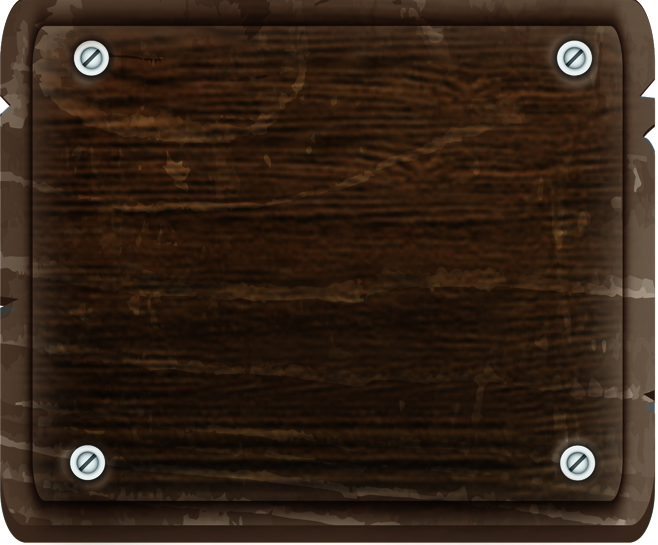 ¿Cómo podemos llenar nuestra vida de alegría? (2 MCP, 653:3).
“_________________ en el __________ siempre. Otra vez os digo: ¡Regocijaos!” (Fil. 4:4). Los que hacen esto disfrutan de una vida gozosa. Nada desagradable procede de sus labios o de la atmósfera que rodea al alma, porque no se sienten mejores que los demás” (2 MCP, 653:3).
Regocijaos
Señor
“_________________ en el __________ siempre. Otra vez os digo: ¡Regocijaos!” (Fil. 4:4). Los que hacen esto disfrutan de una vida gozosa. Nada desagradable procede de sus labios o de la atmósfera que rodea al alma, porque no se sienten mejores que los demás” (2 MCP, 653:3).
CONCLUSIÓN
“Allí “están delante del trono de Dios, y le sirven día y noche en su templo: y el que está sentado en el trono tenderá su pabellón sobre ellos. No tendrán más hambre, ni sed, y el sol no caerá más sobre ellos, ni ningún otro calor. Porque el Cordero que está en medio del trono los pastoreará, y los guiará a fuentes vivas de aguas: y Dios limpiará toda lágrima de los ojos de ellos (Apoc. 7:15–17)” (Mente, carácter y personalidad, t. 2, p. 654).
ACTIVIDAD EN FAMILIA
Disfruten y sean felices.
Programe una actividad que usted sabe que su familia le gusta hacer.